REALIZACIJA AKTIVNOSTI

(II razred)
Moždana oluja “Mimoza”
Razgovor o Prazniku mimoze
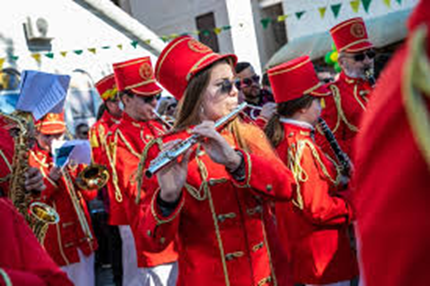 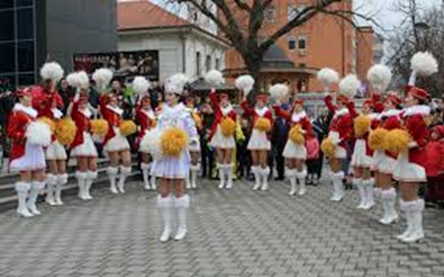 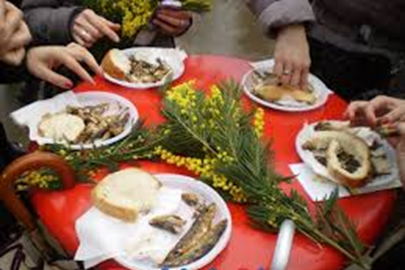 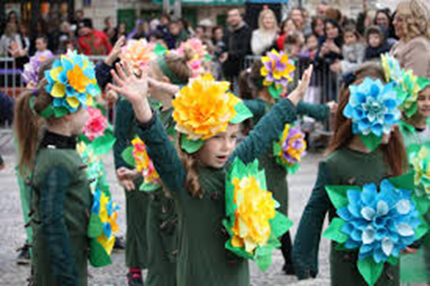 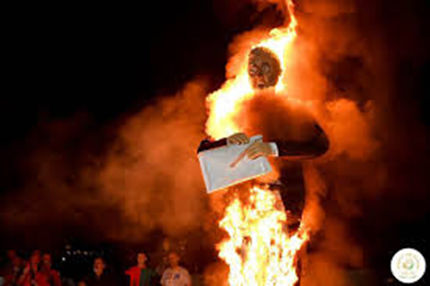 Pozivnica za Praznik Mimoze
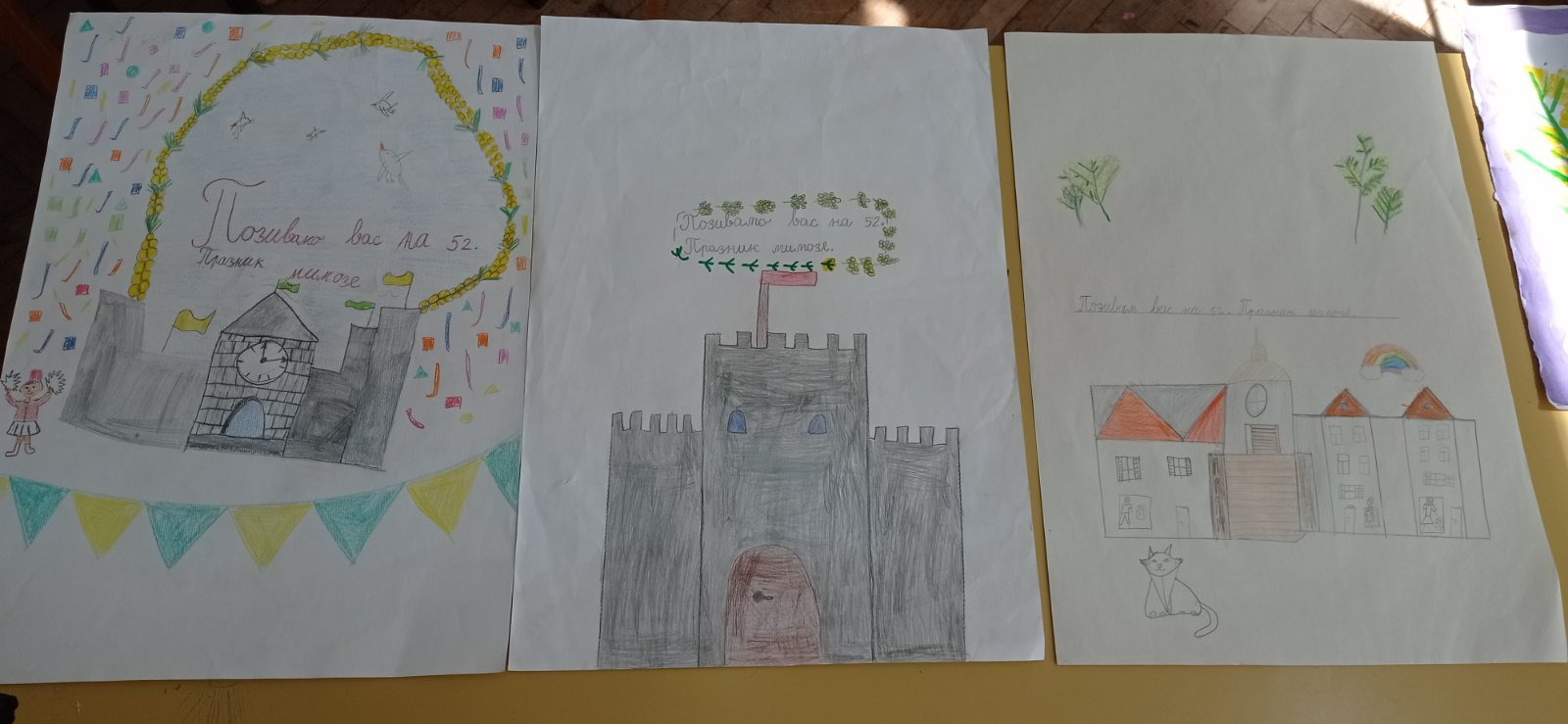 Slikanje cvijeta mimoze
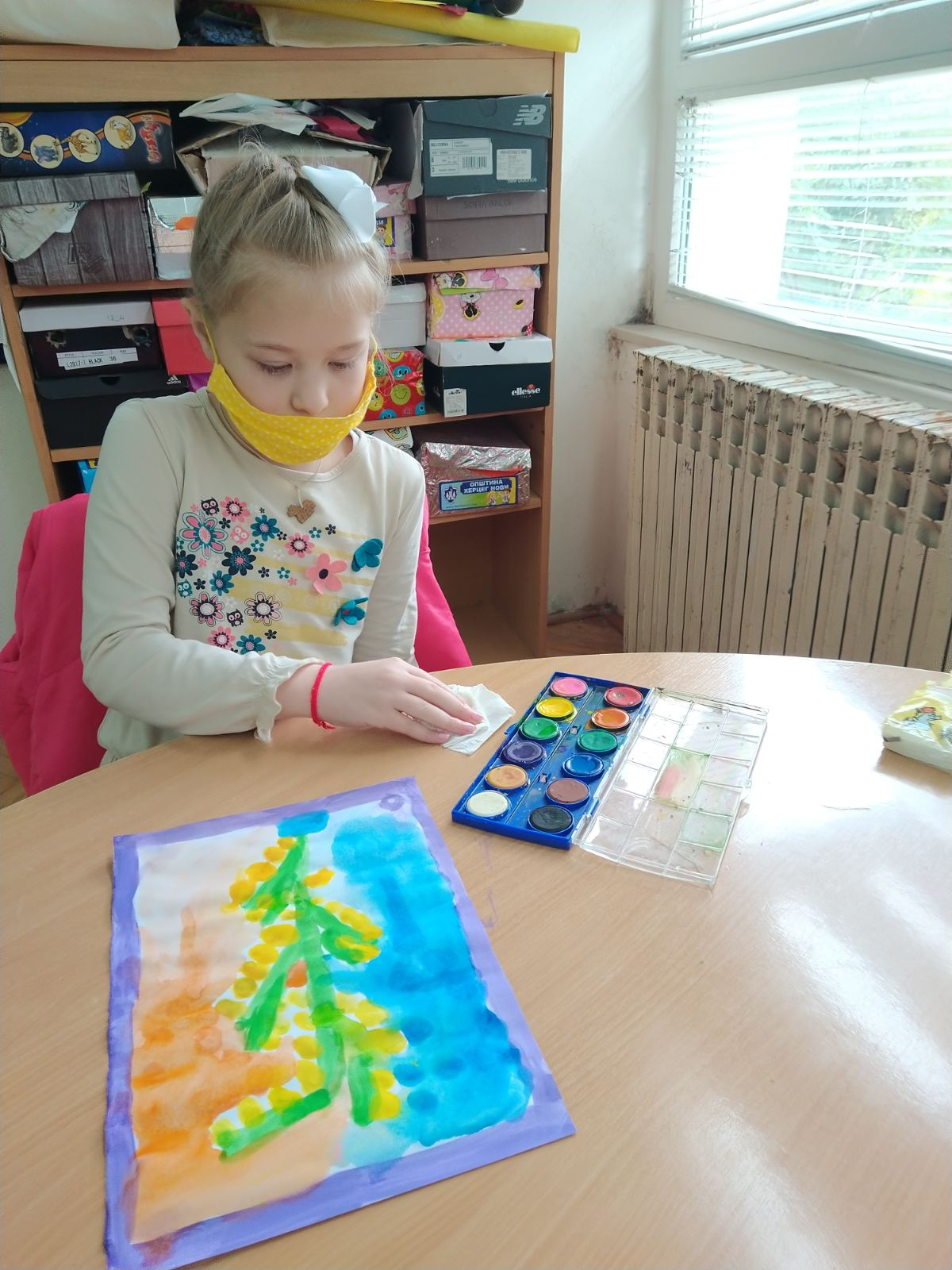 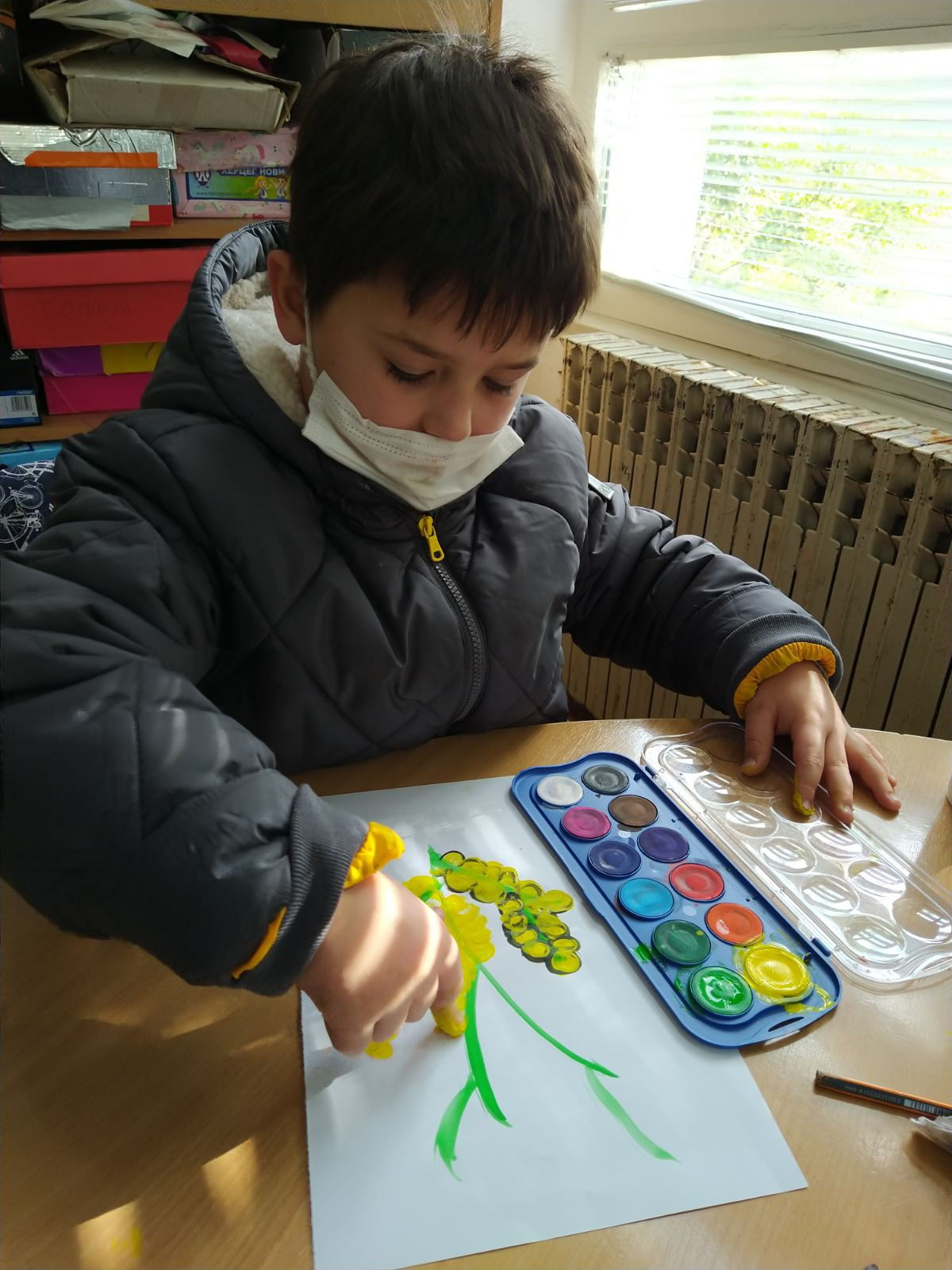 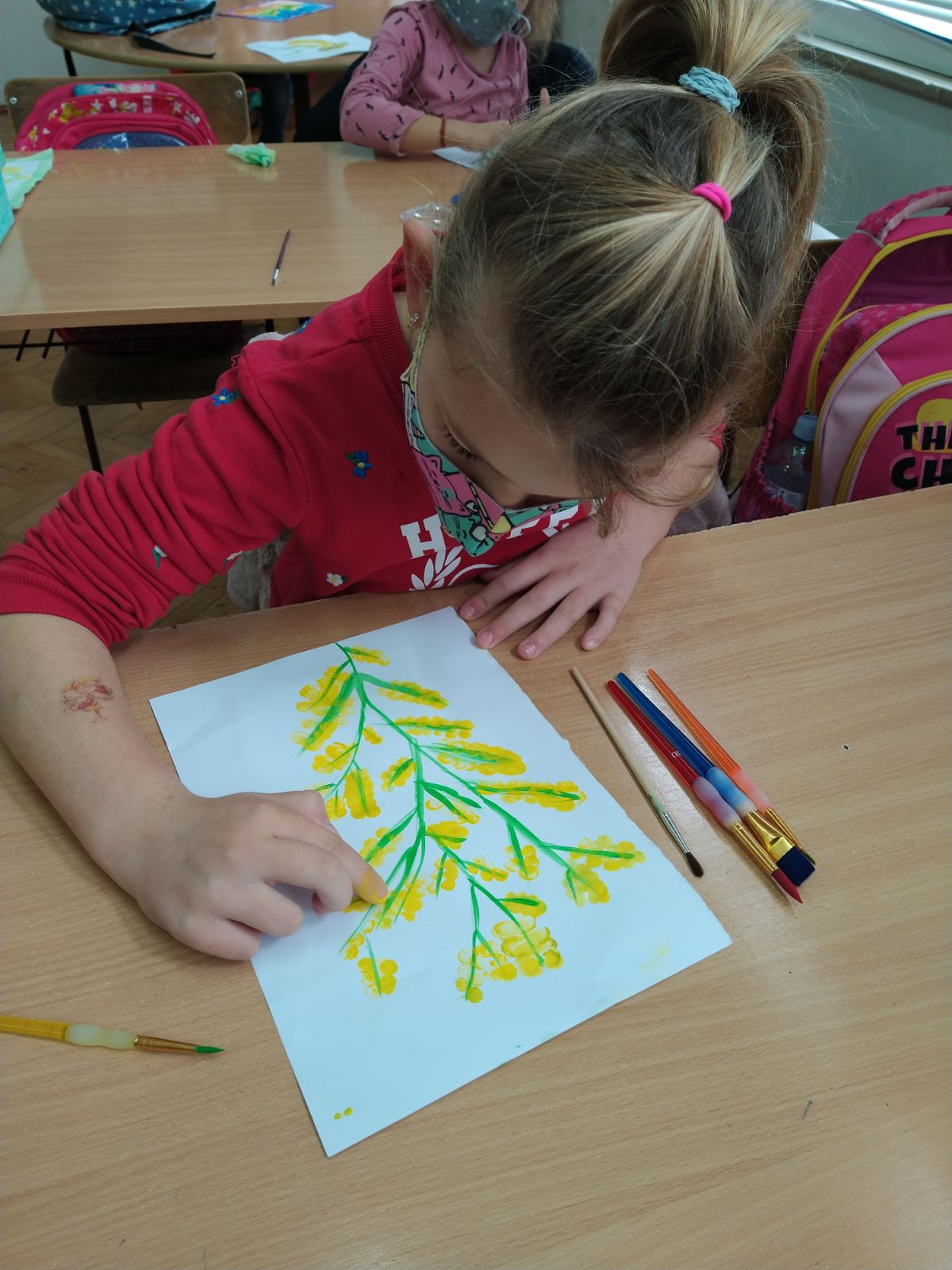 Predstavljanje podataka pomoću grafika
Pjesma Praznik mimoze
Izrada suvenira
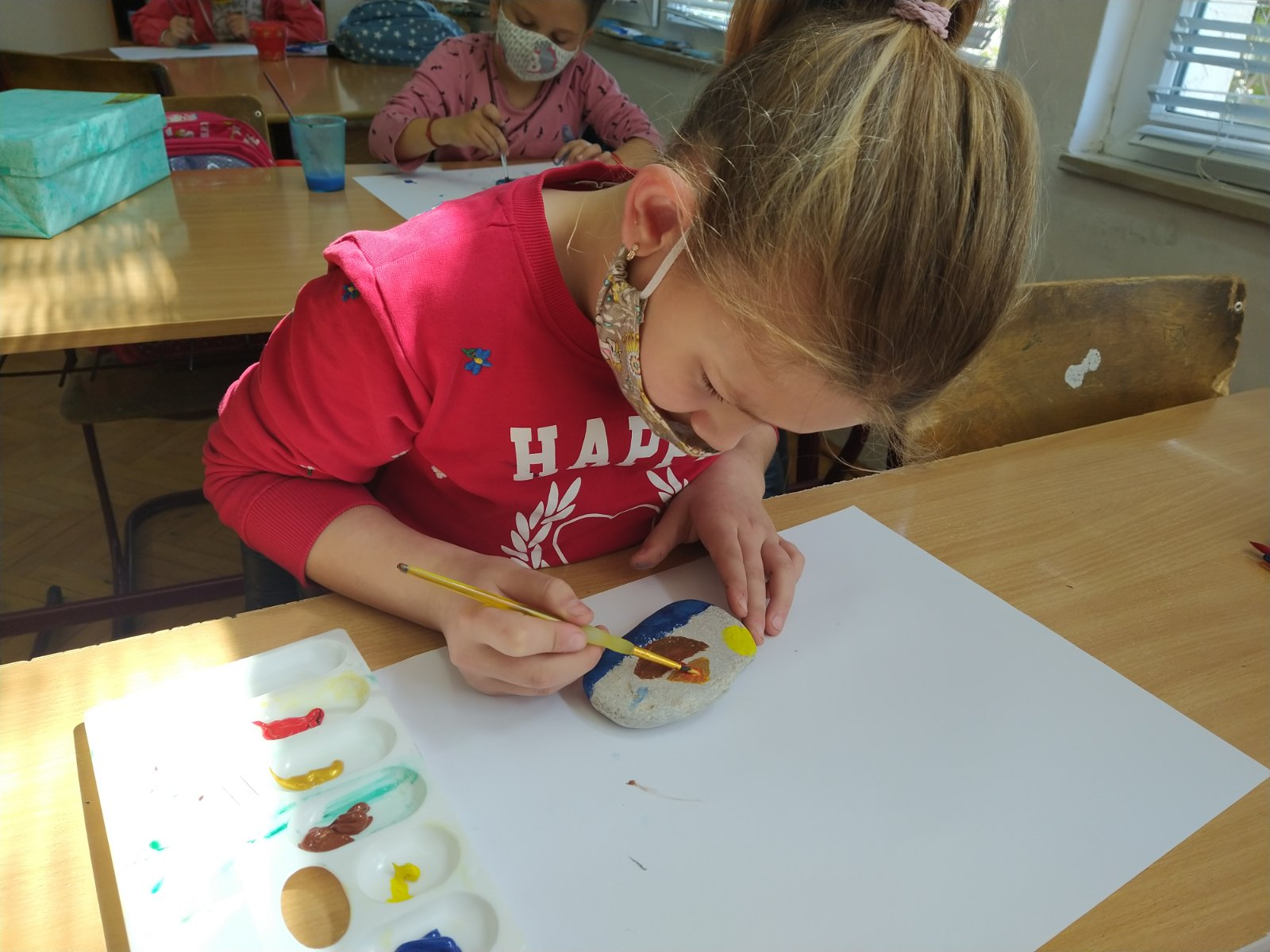 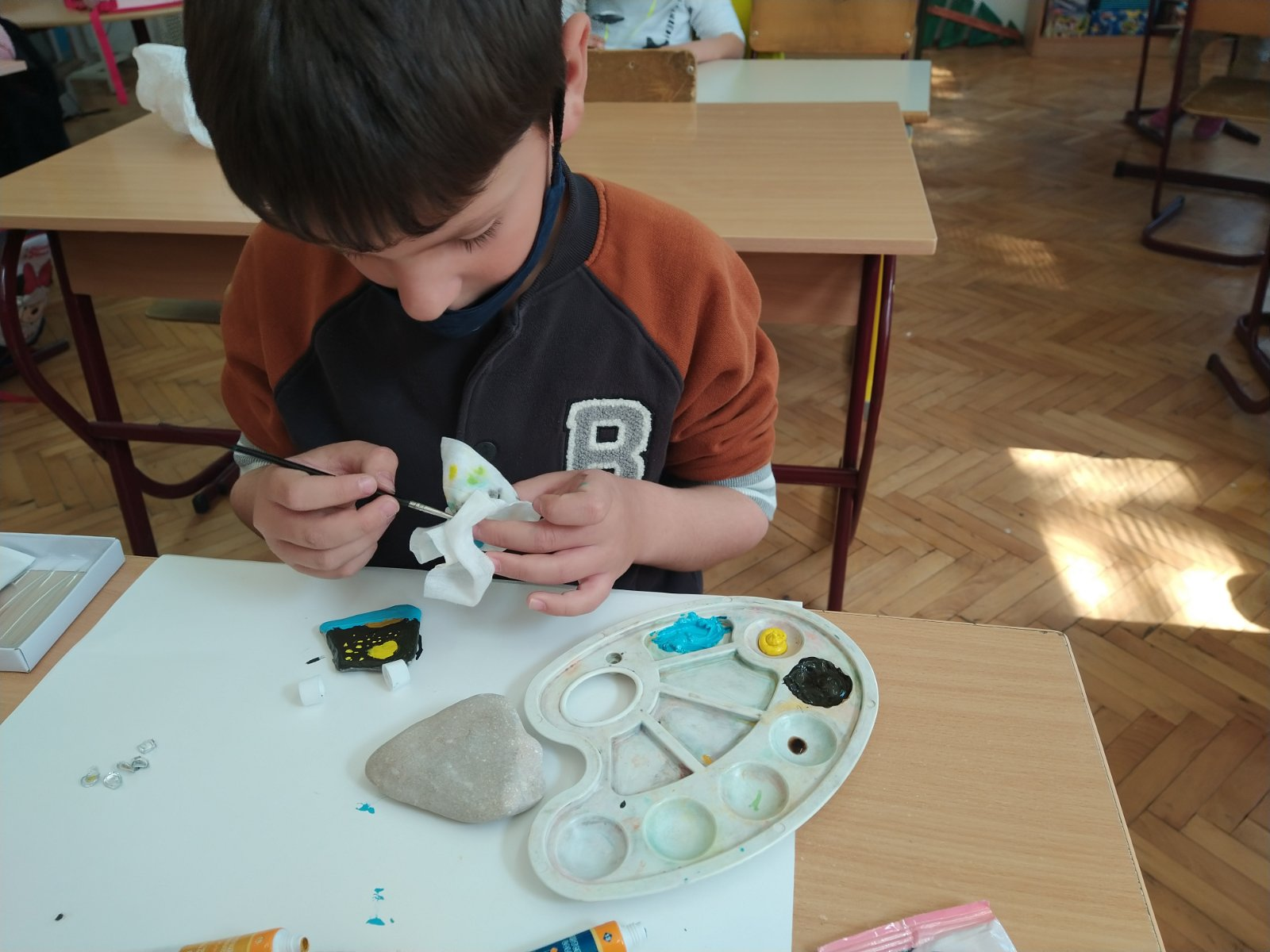 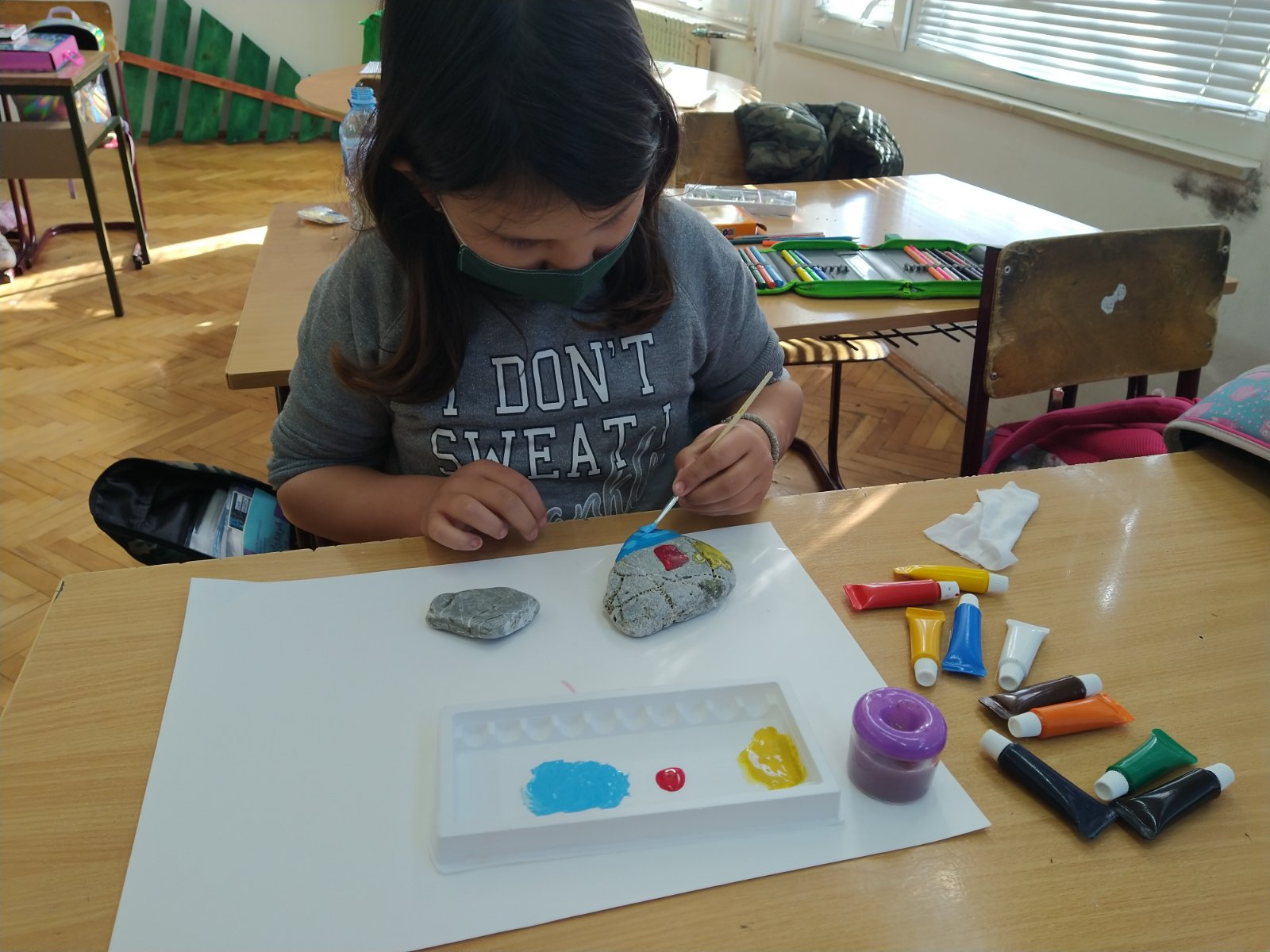 Asocijacija
Uz pomoć mažoretke izvode pokrete za pjesmu “ Mimoza i ja”
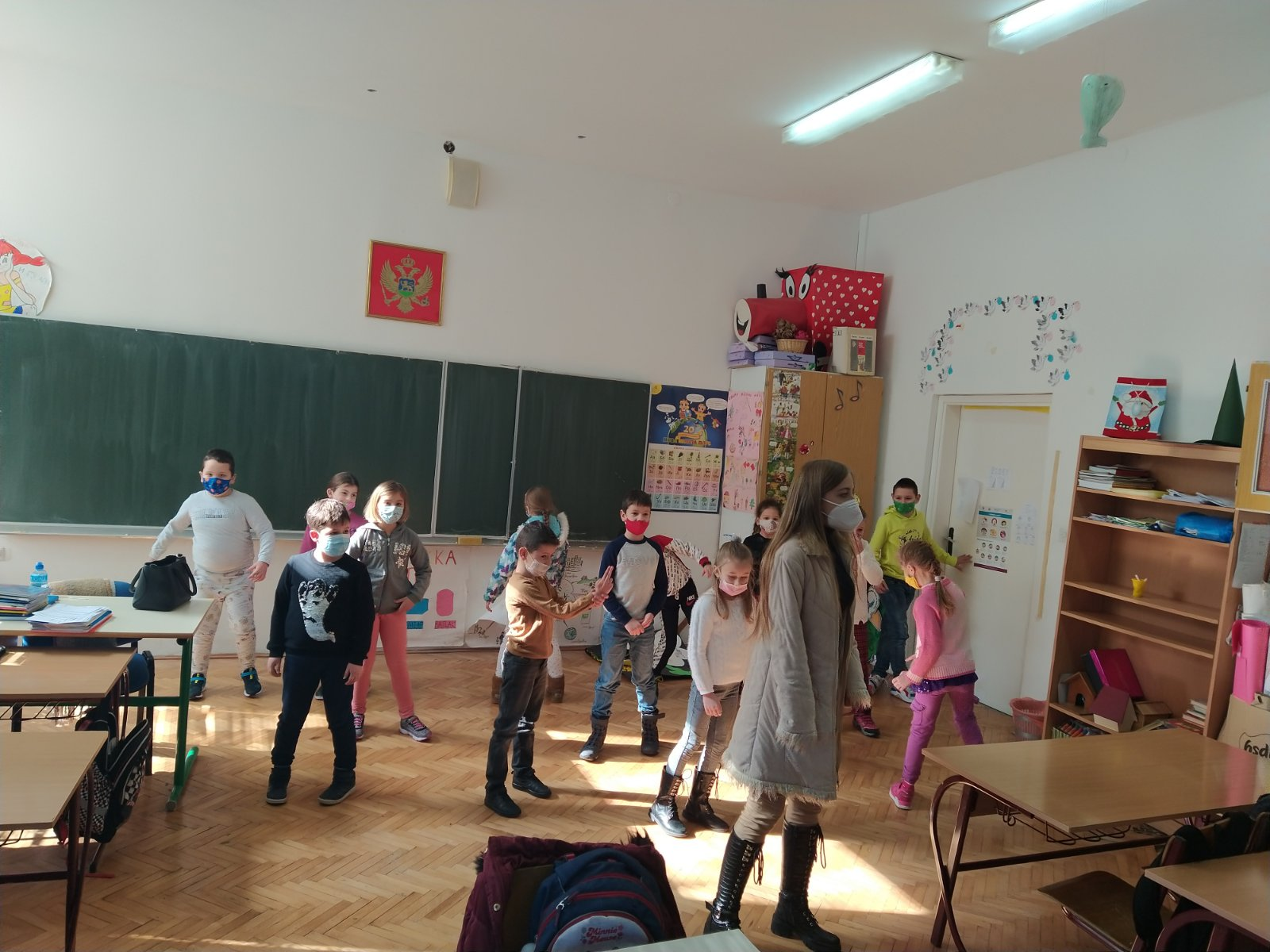 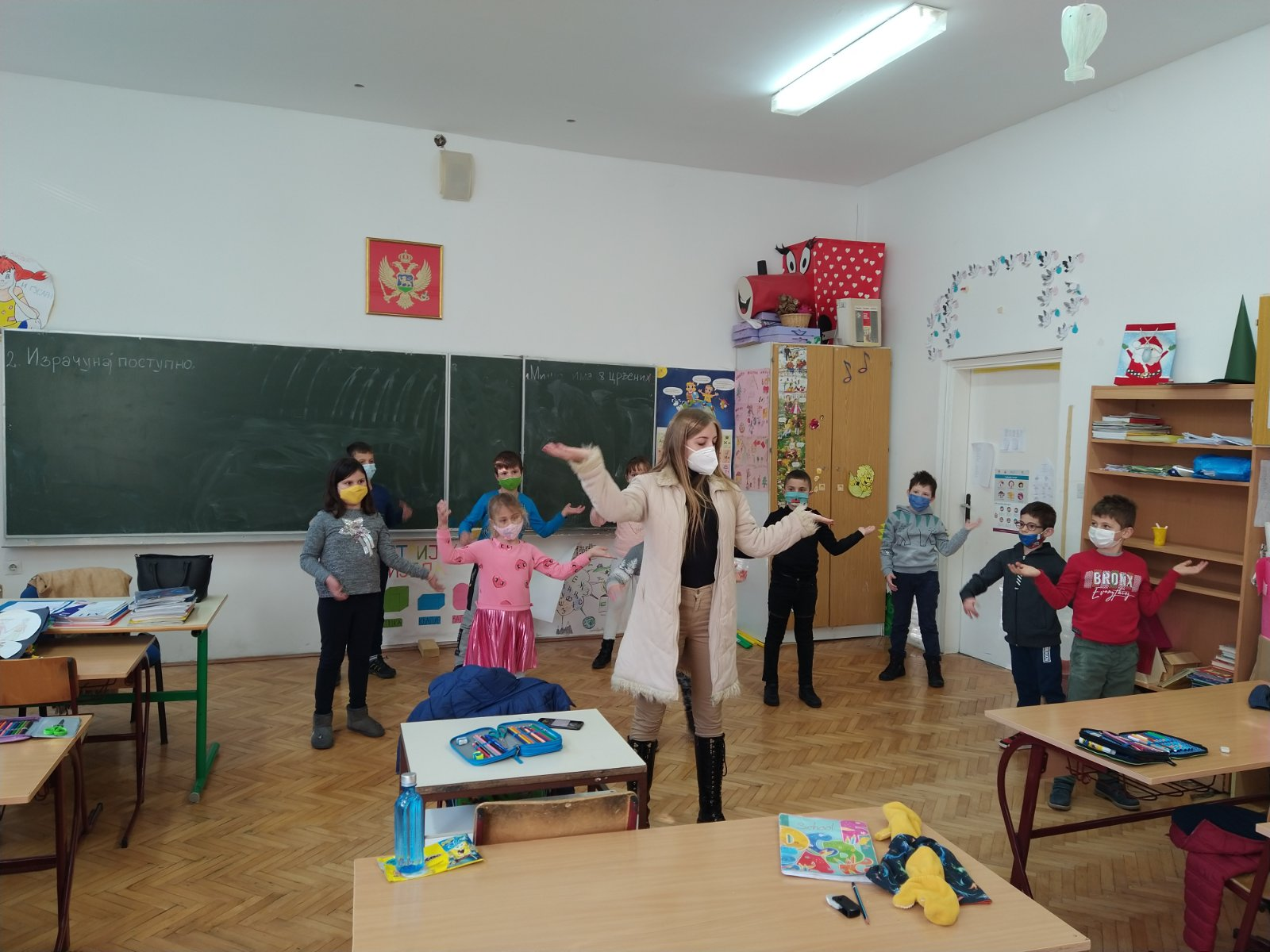 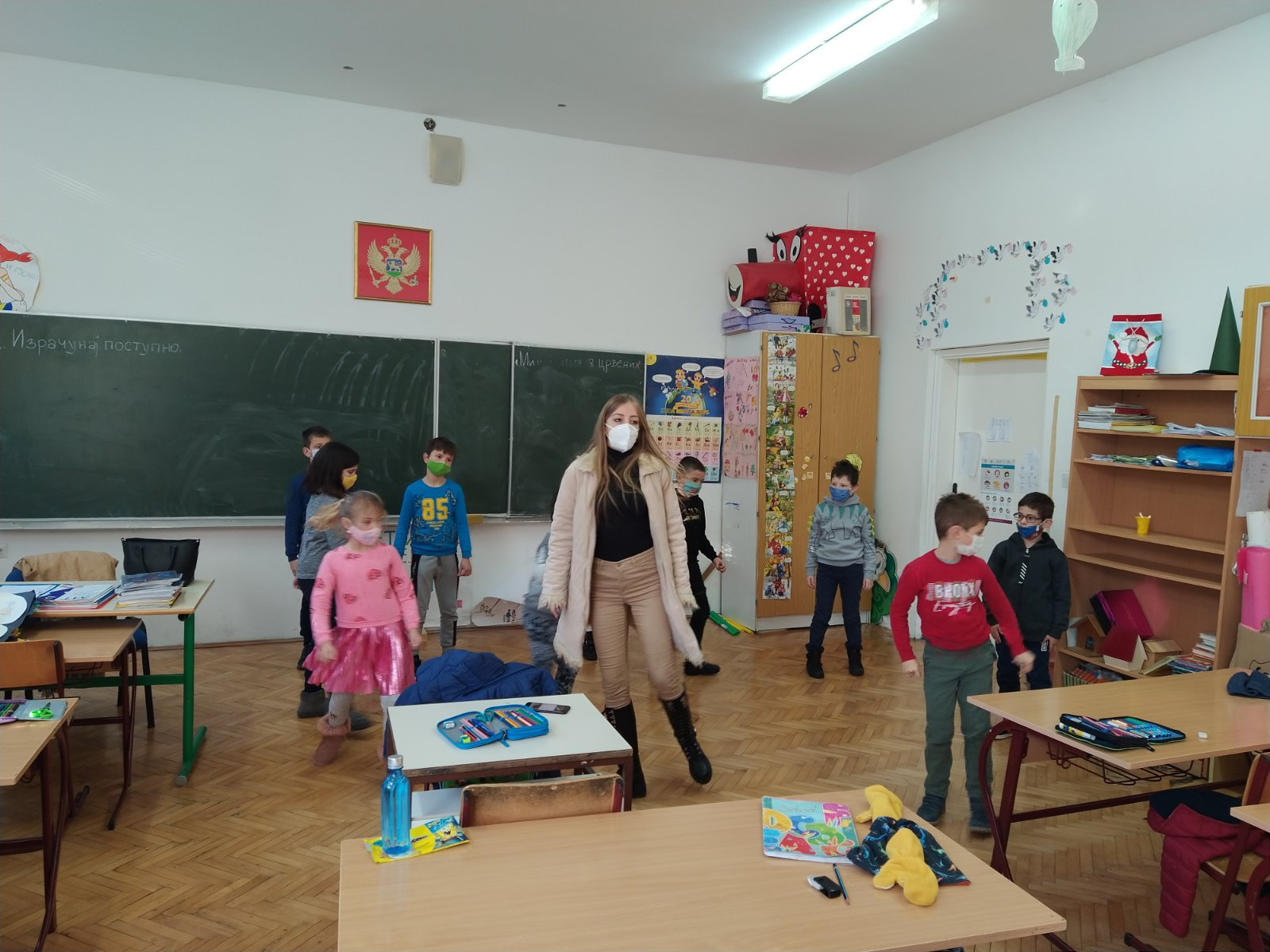 Rebus
(Mimoza)
Maske i pano “Naš divni cvijet mimoze”
Učešće  na Cvjetnoj povorci
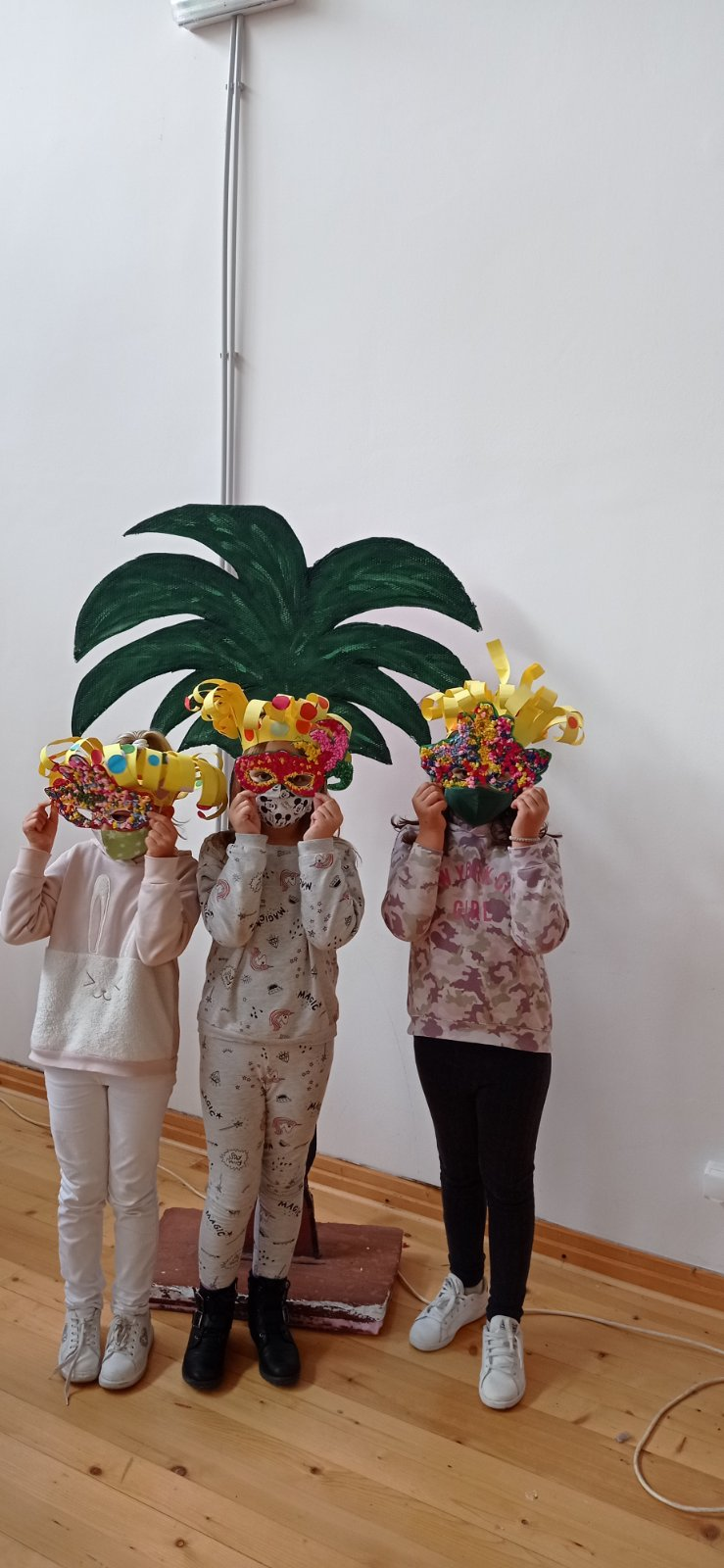